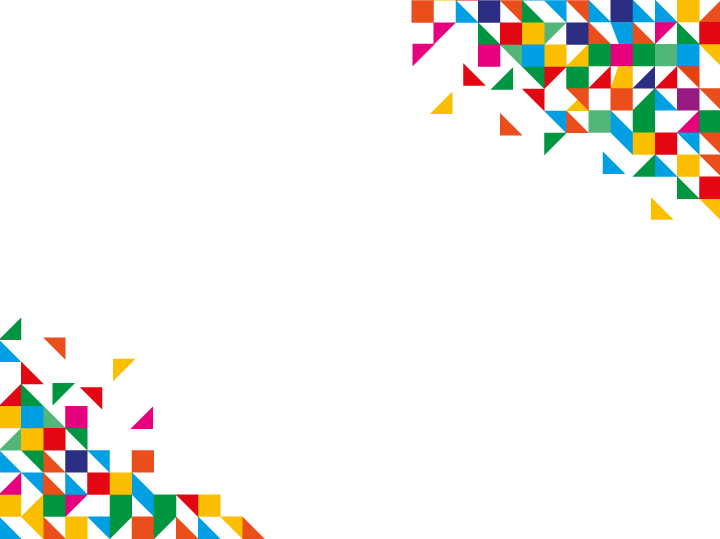 НОВЫЕ СИЛИКОНОВЫЕ
ШЛАНГИ ДЛЯ ДУША И ВАННЫ
WONDERHOSES
и новые изливы
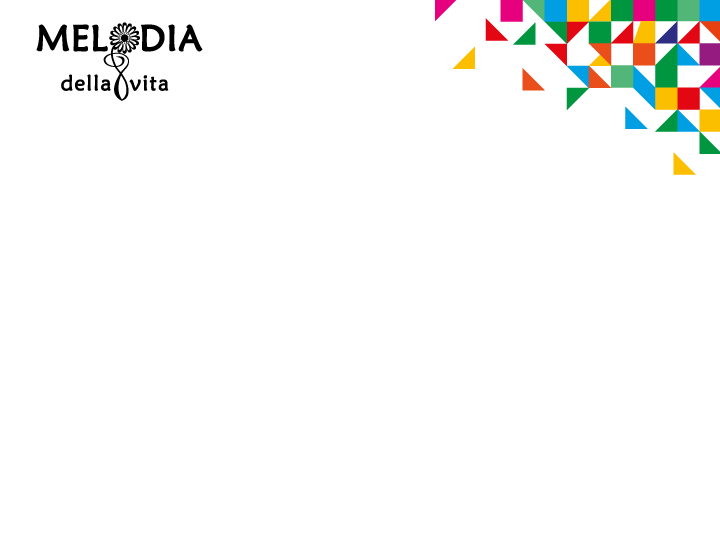 Уникальное предложение на рынке!!!
Уникальное предложение
 2 вида длины 1,5 и 1,75м
 11 расцветок: 2 с рисунком с уникальной технологией нанесения и 9 однотонных
 очень гибкие, прочные, легкие в уходе
 яркая блистерная упаковка привлечет внимание покупателей
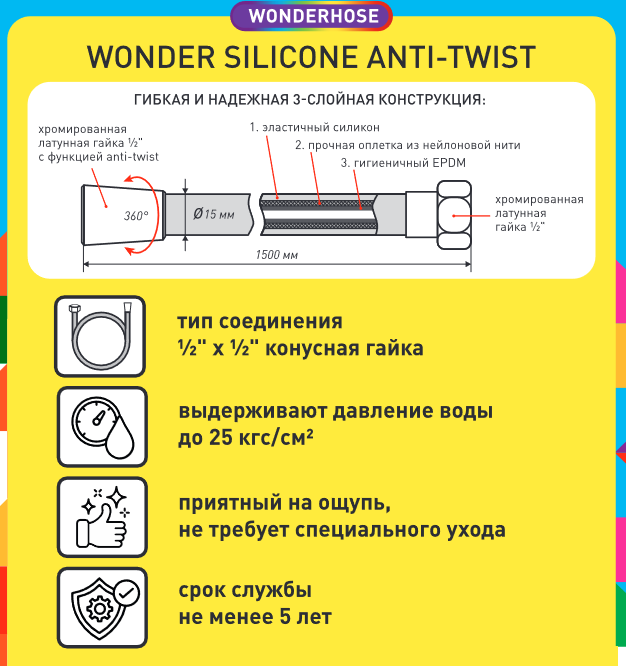 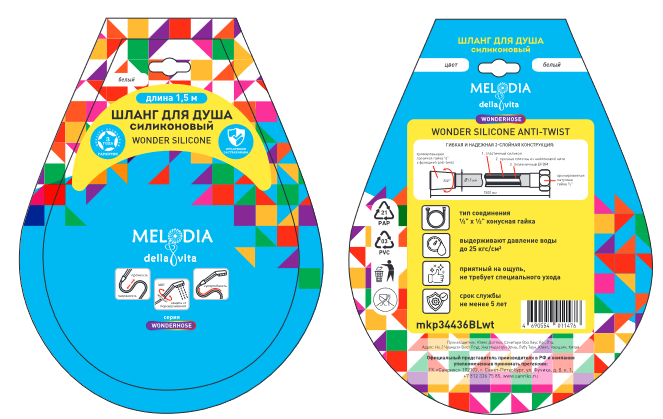 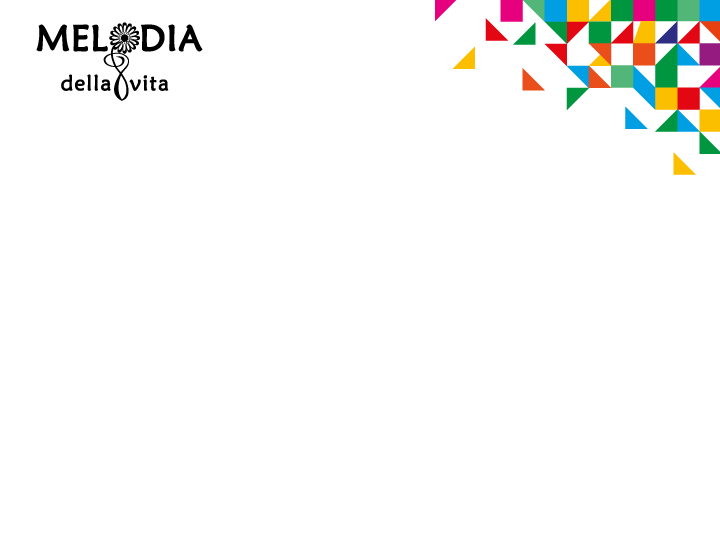 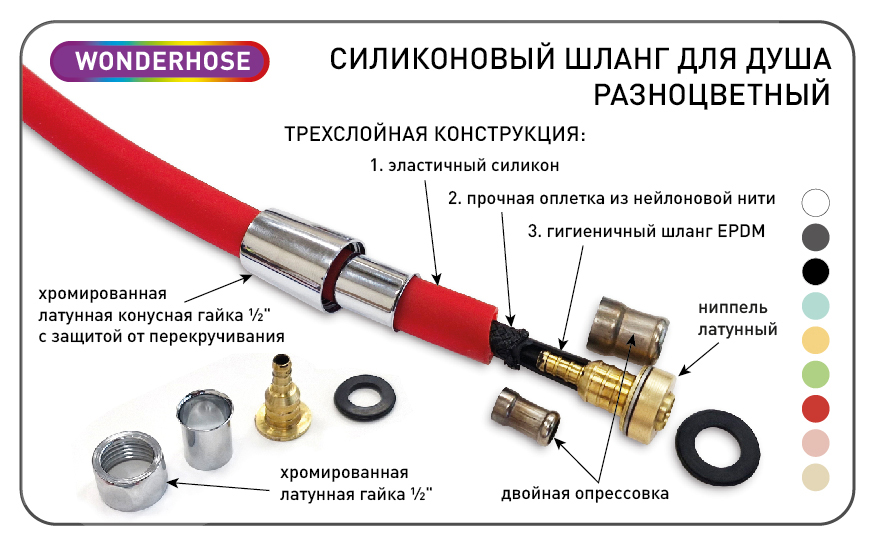 функция anti-twist
 двойной обжим на ниппеле
 гибкие и прочные за счет 3-слойной структуры и качественных комплектующих
 уникальная технология производства и нанесения рисунка
 термостойкие: адаптированы к высоким и низким температурам
 разнообразие цветов, могут быть изготовлены любого цвета и длины
 приятные на ощупь, не требуют специального ухода
 срок службы не менее 5 лет
 гарантия 3 года
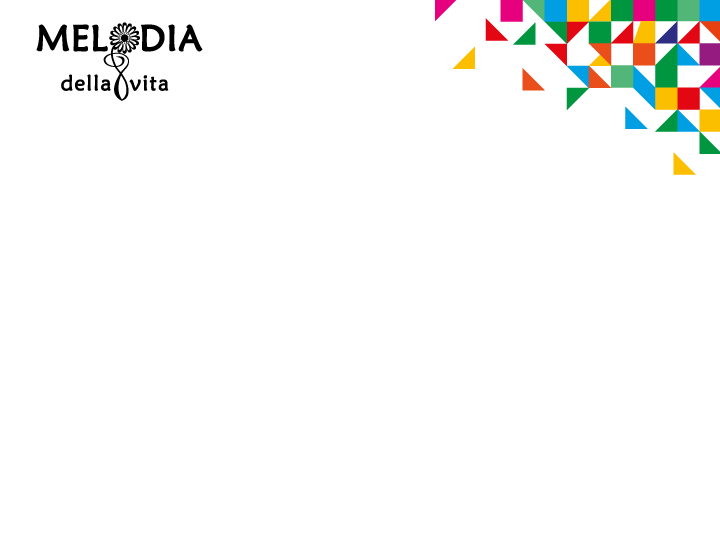 Чёрно-белые дизайны и расцветки
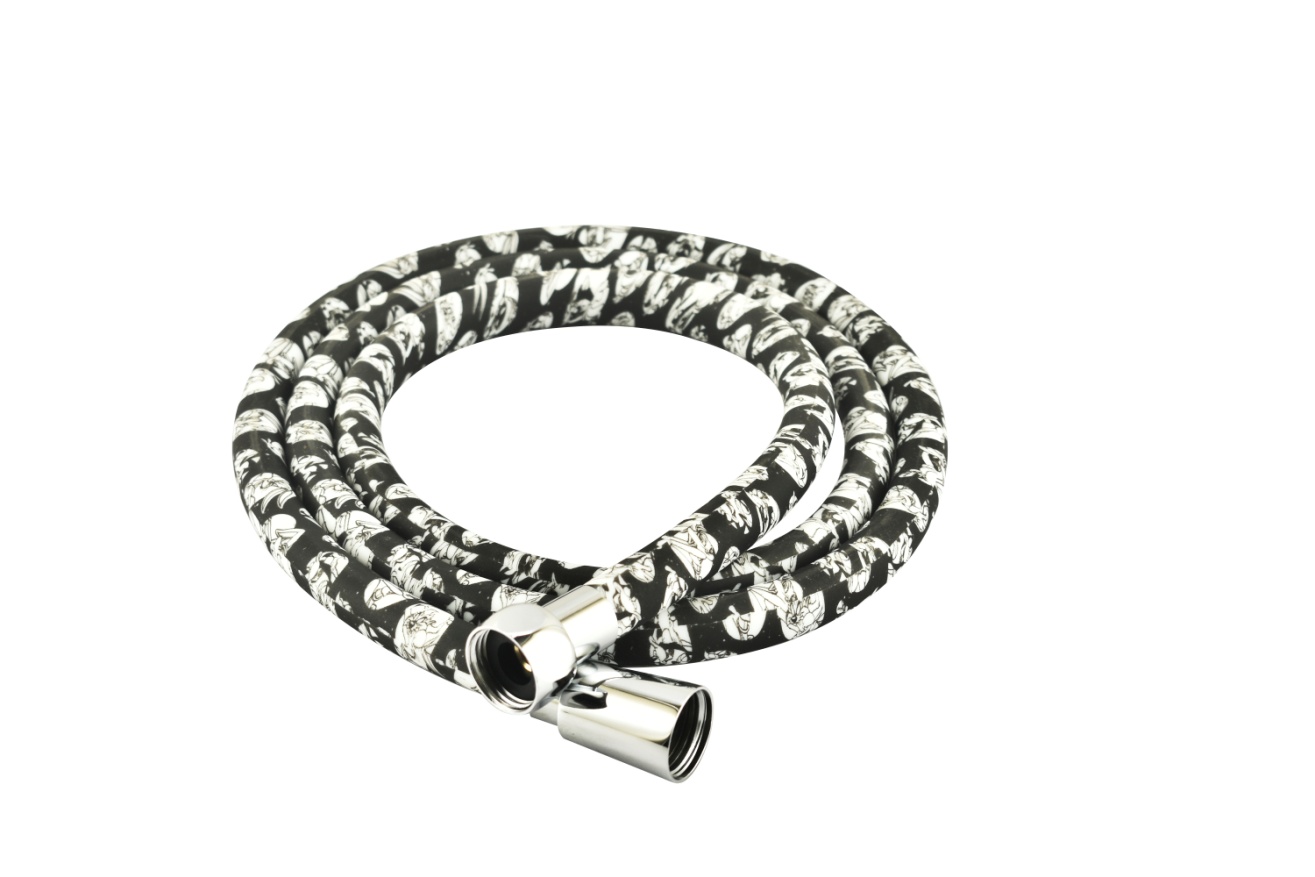 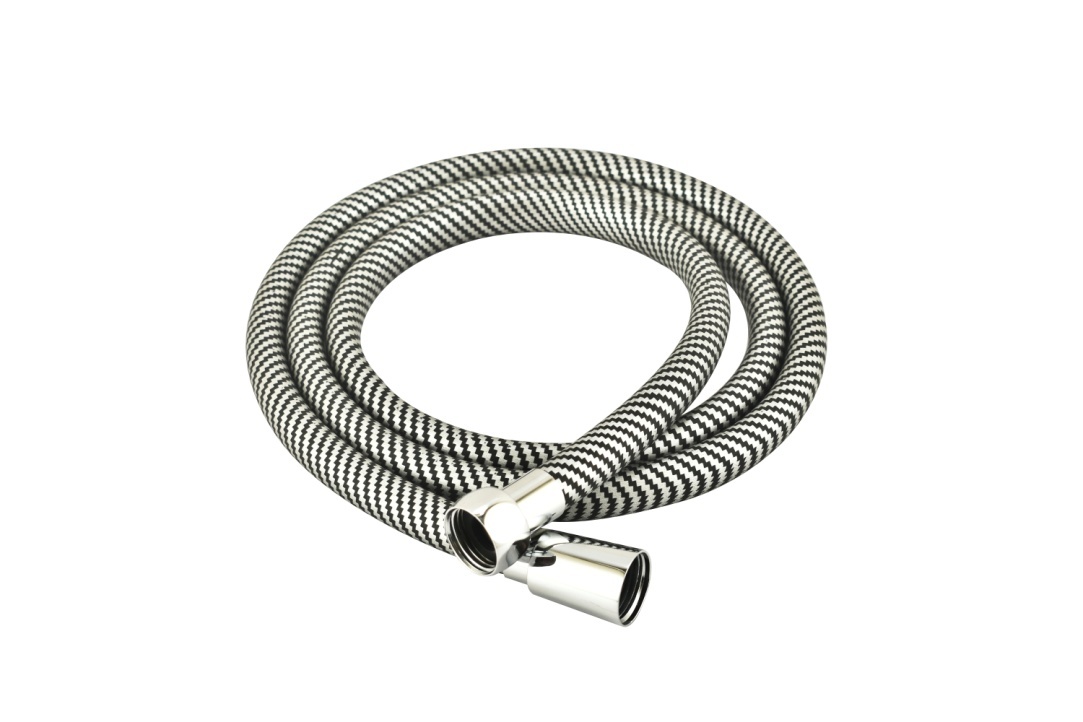 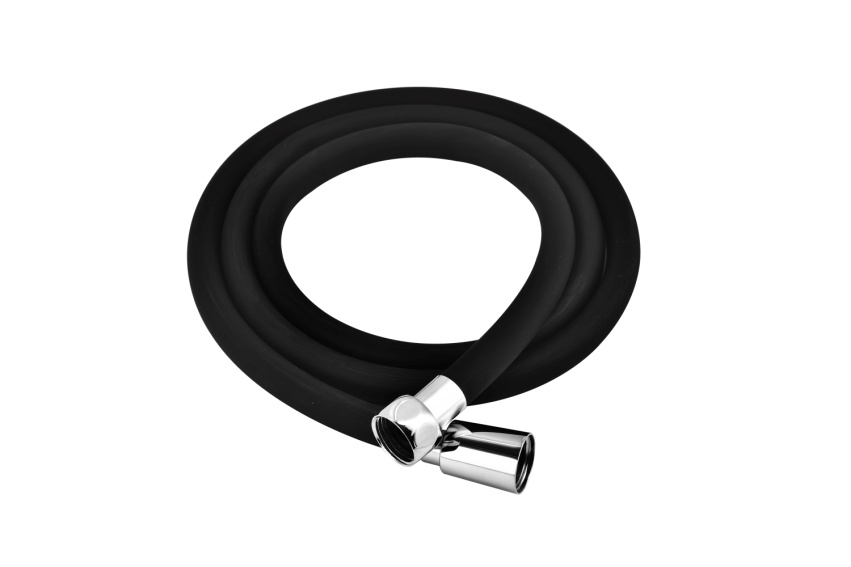 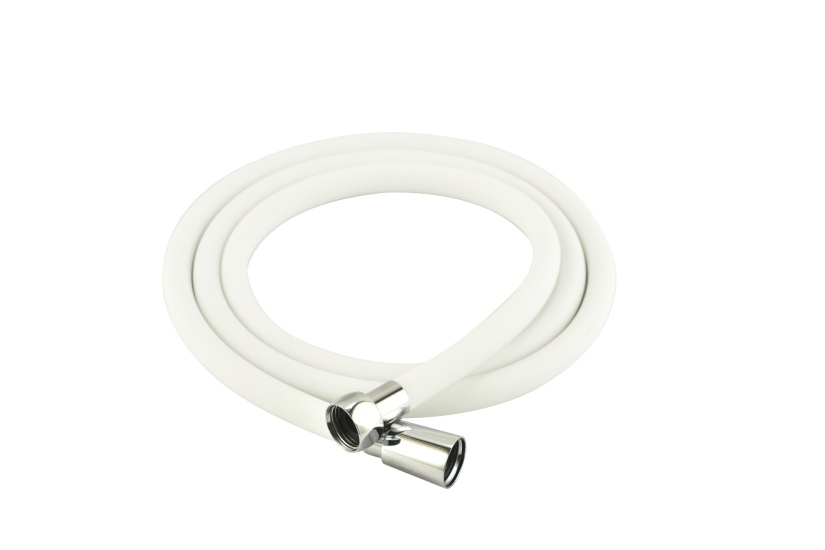 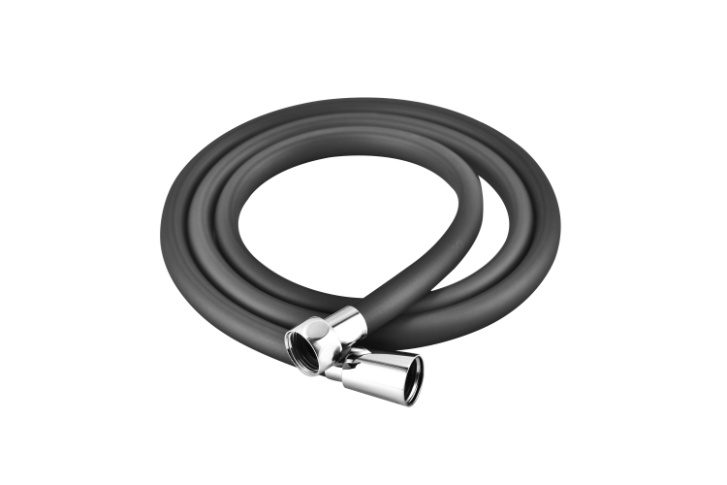 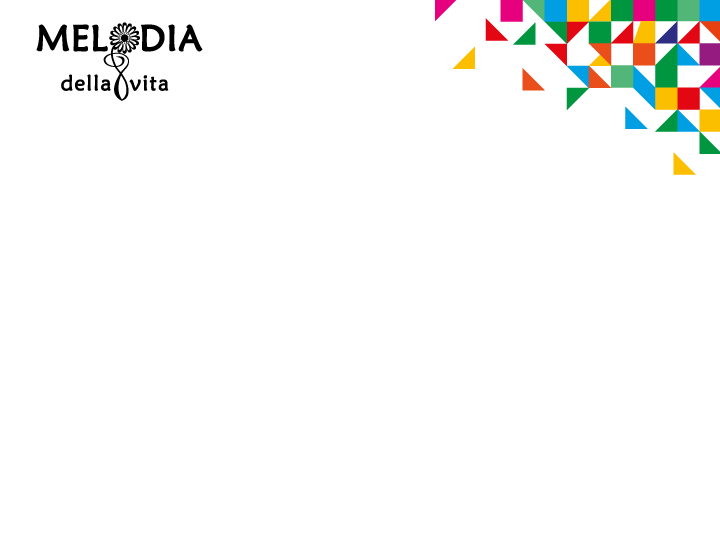 Разноцветные шланги – яркое настроение!
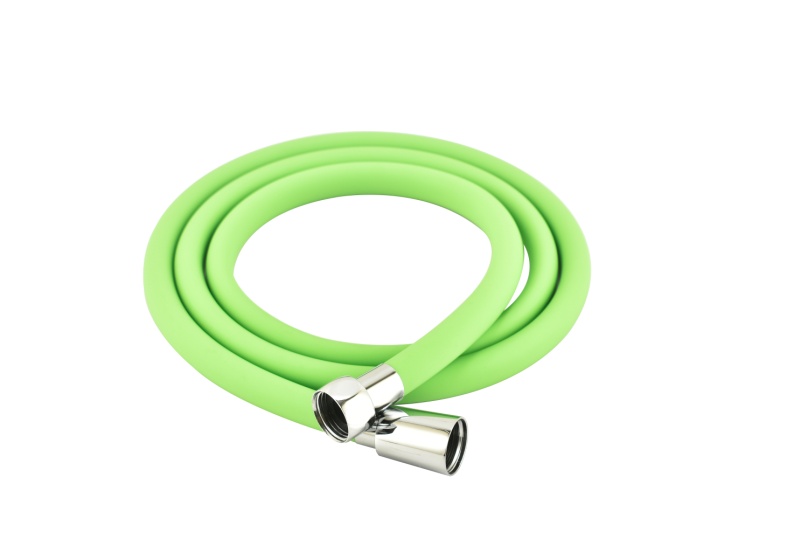 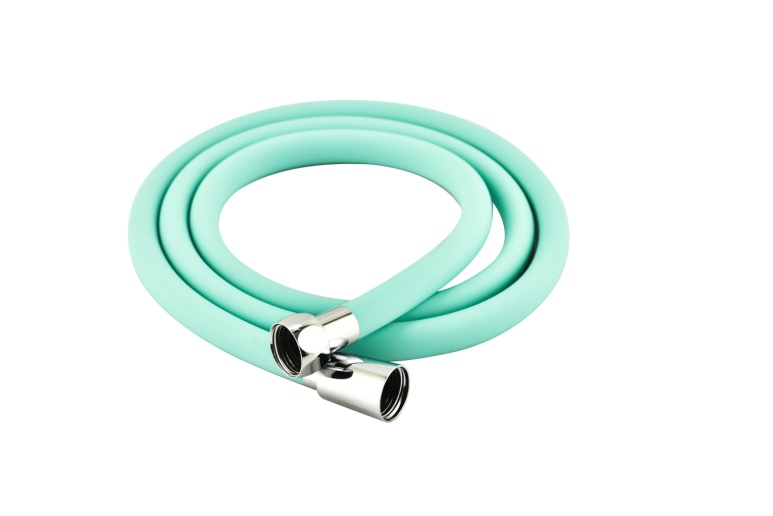 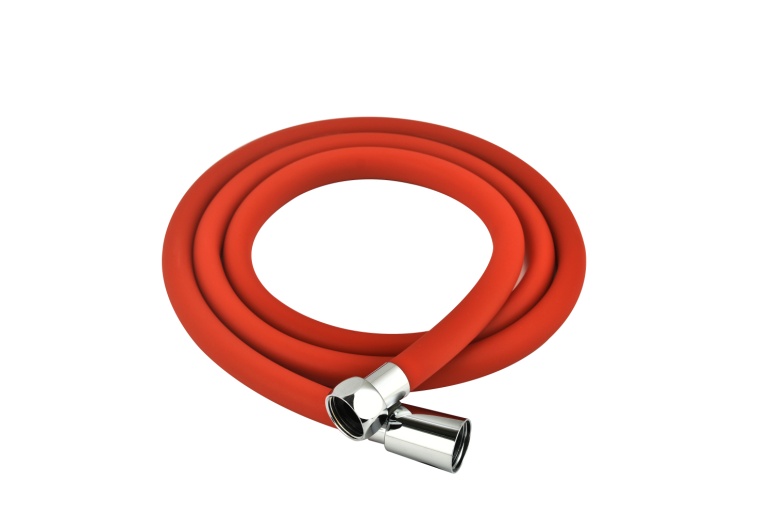 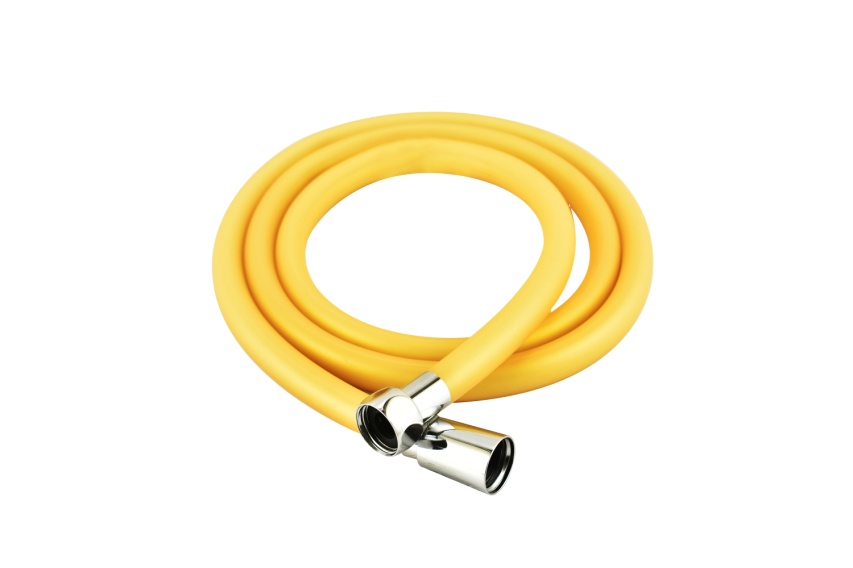 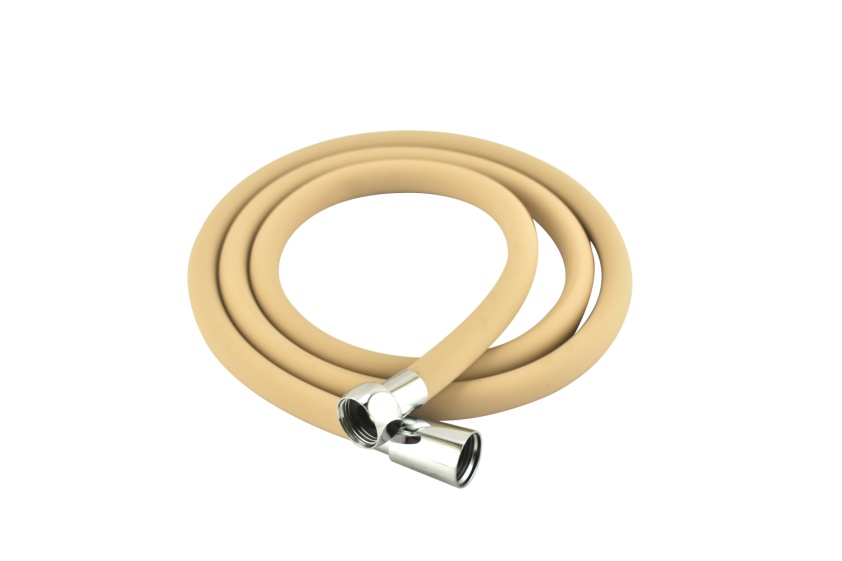 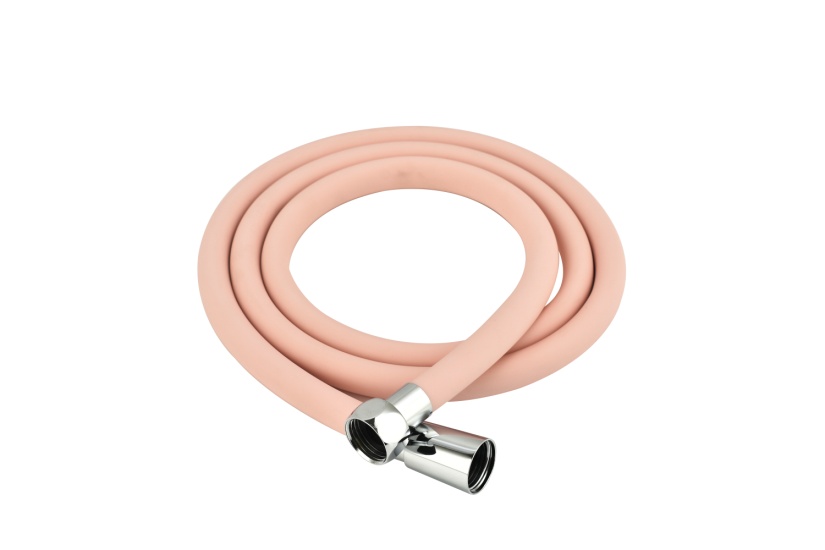 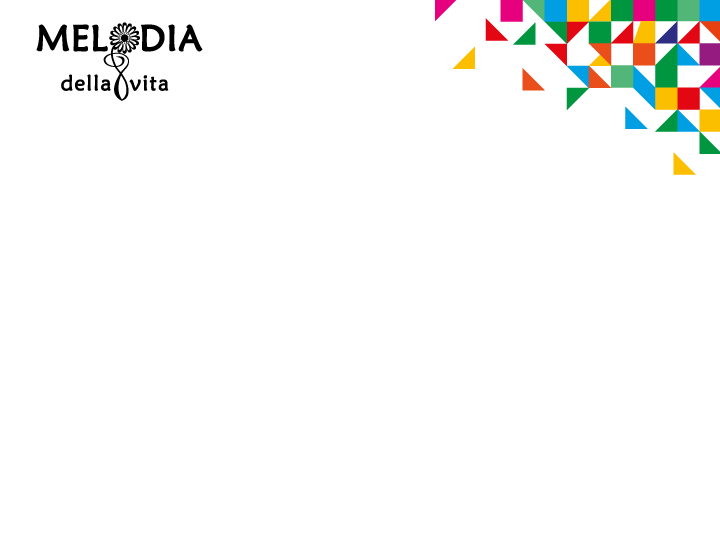 Красочная упаковка для привлечения внимания покупателей
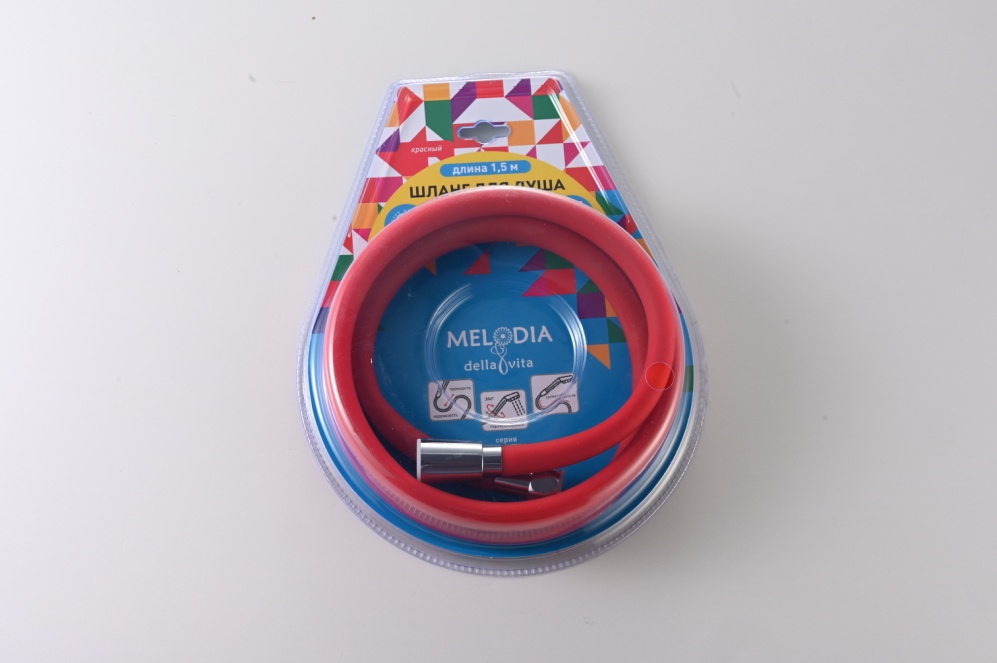 Отверстие в блистере для возможности пощупать материал
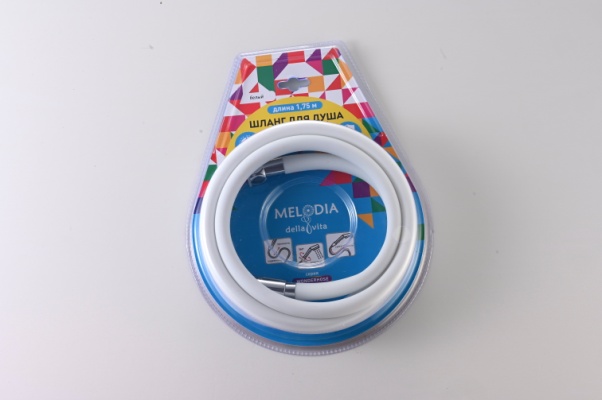 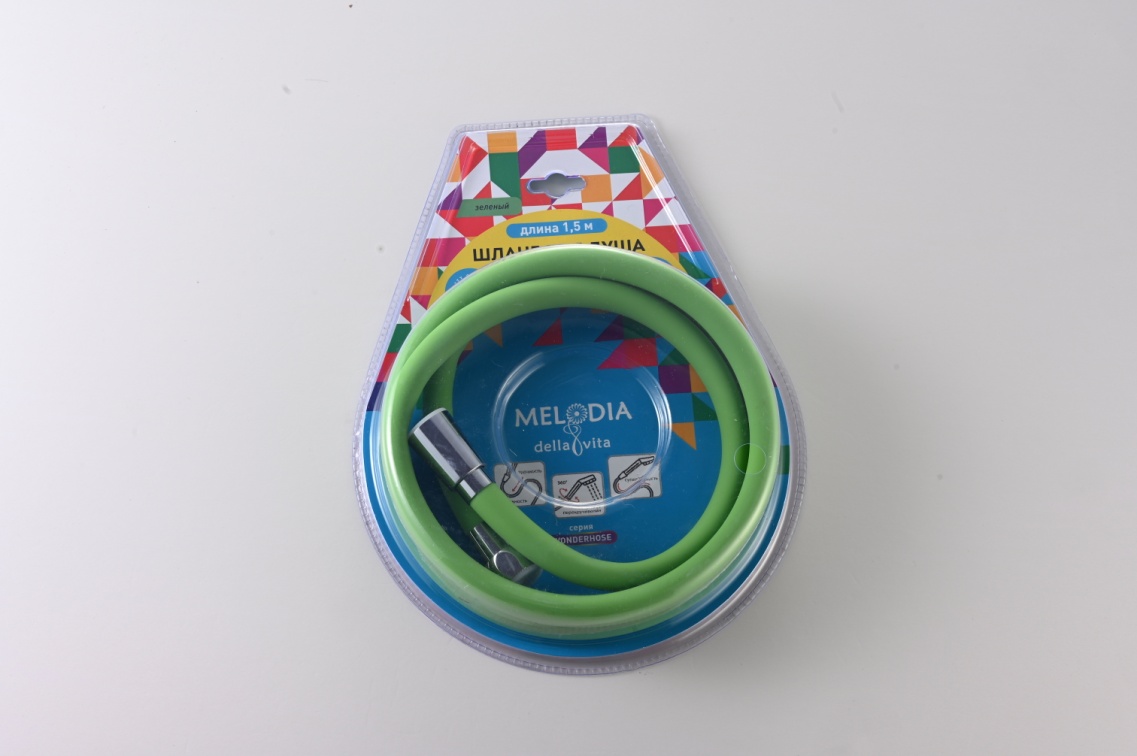 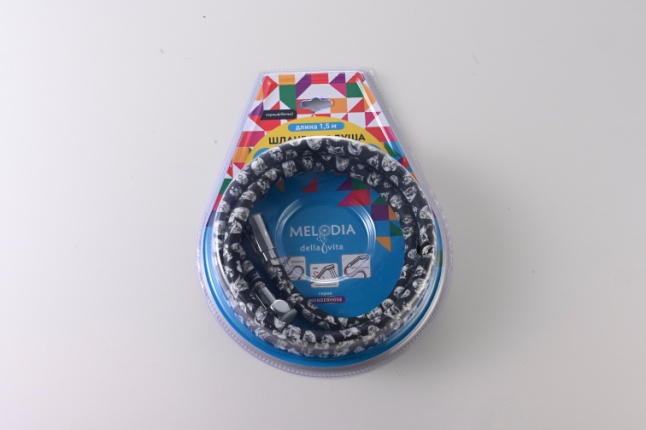 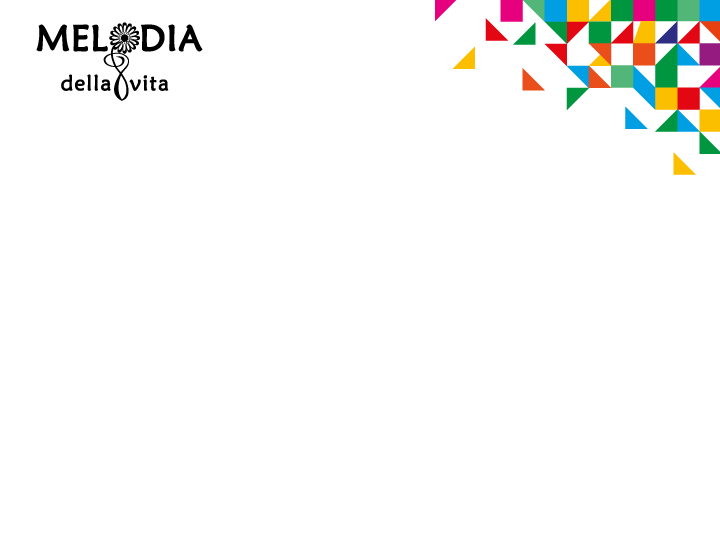 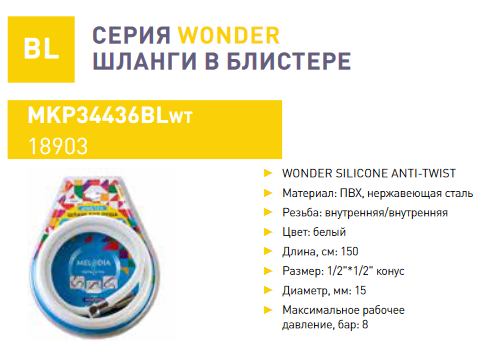 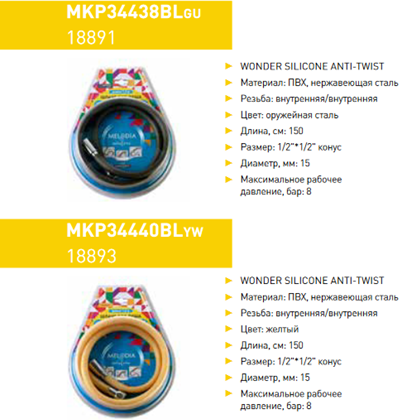 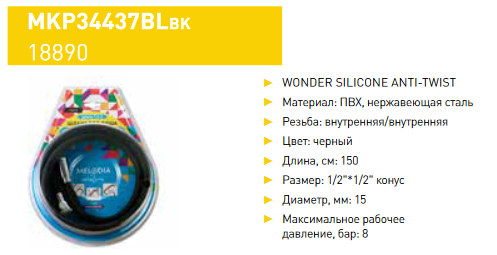 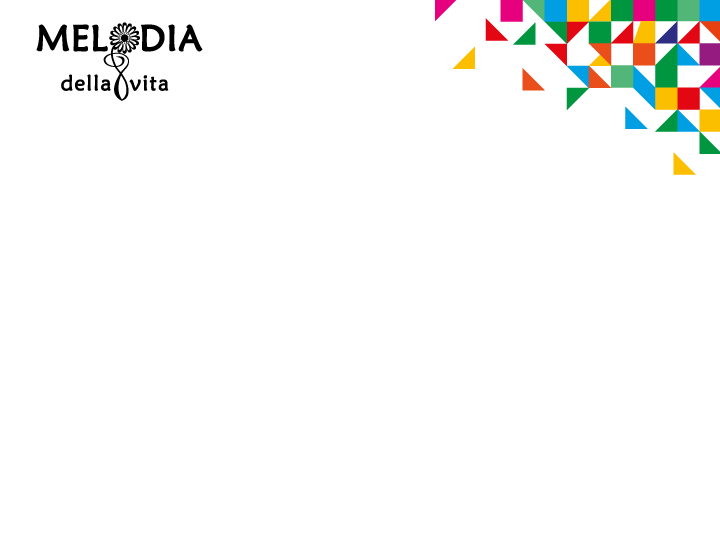 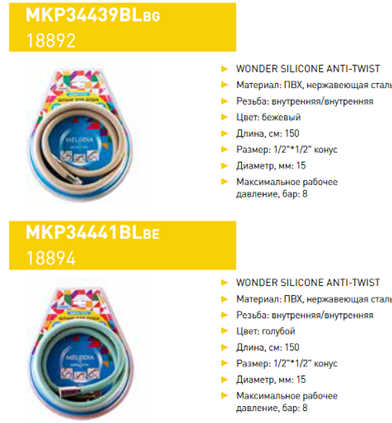 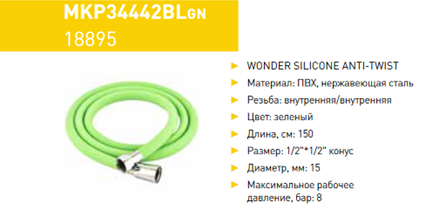 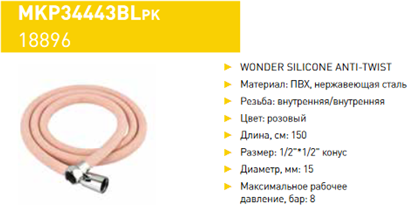 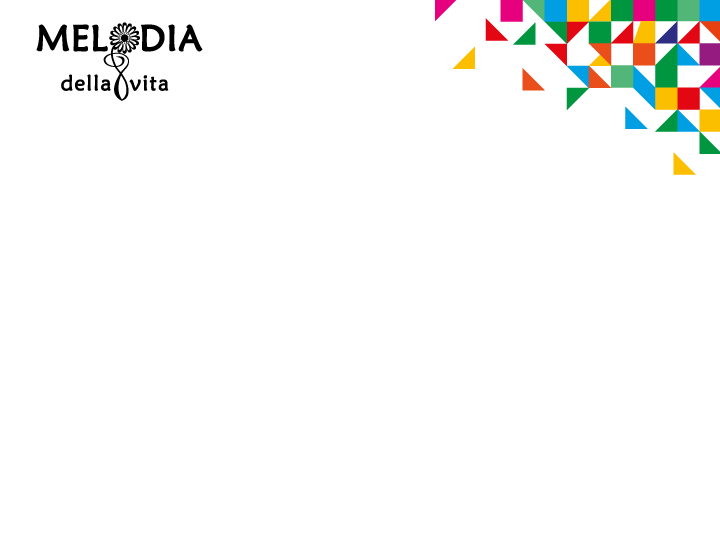 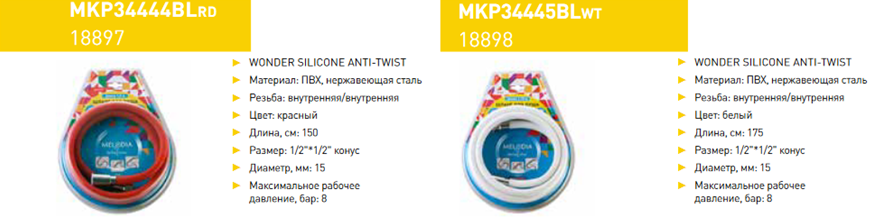 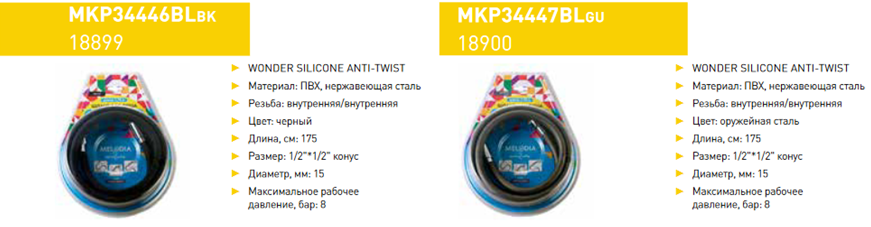 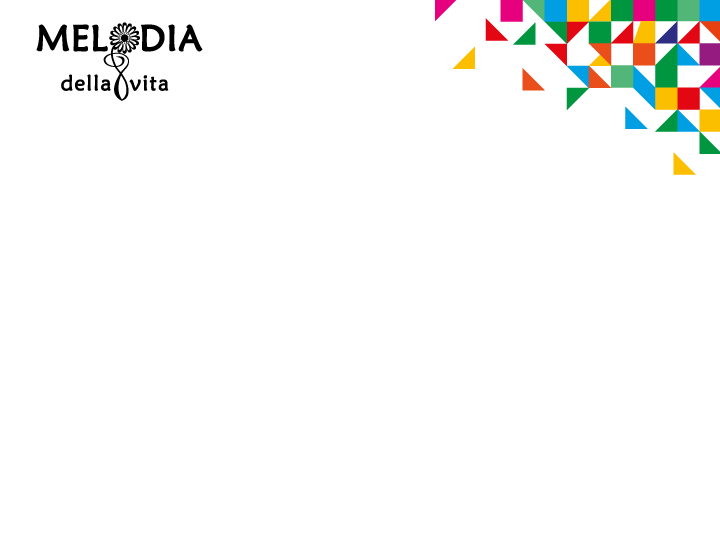 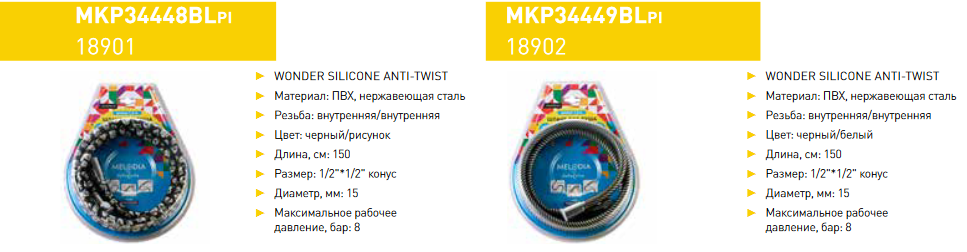 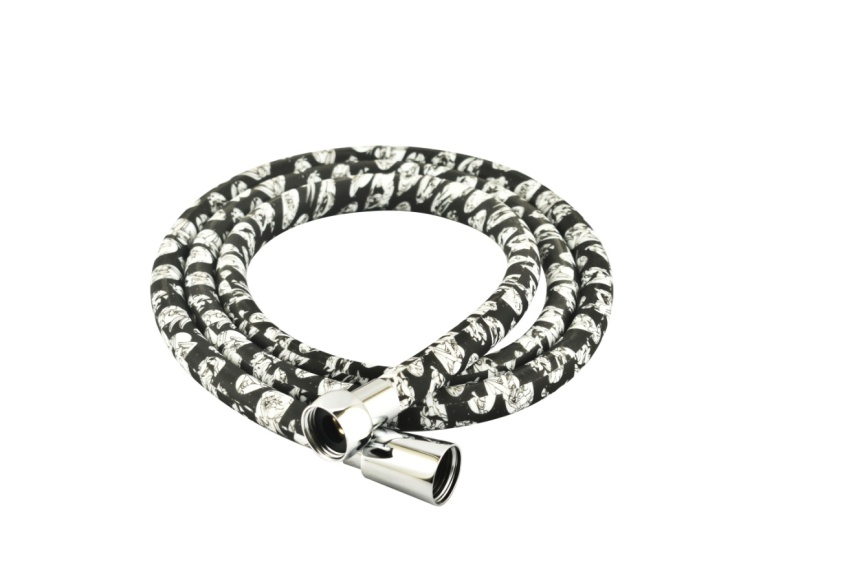 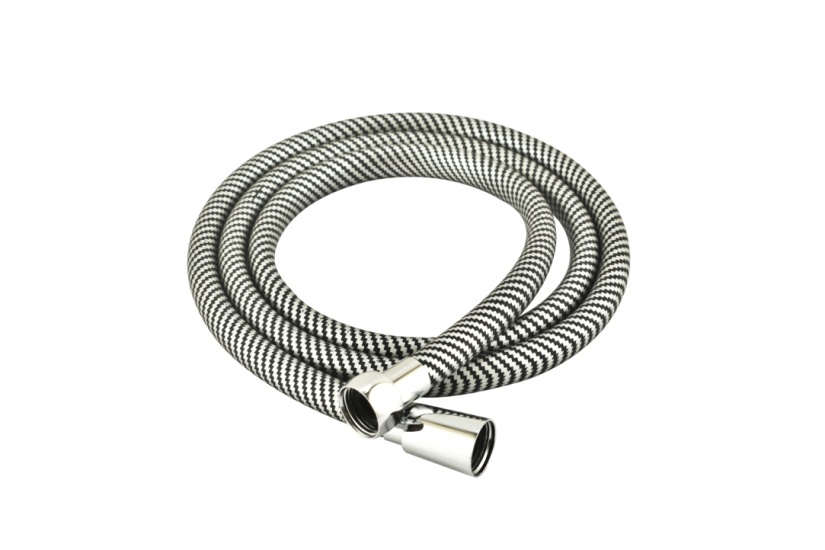 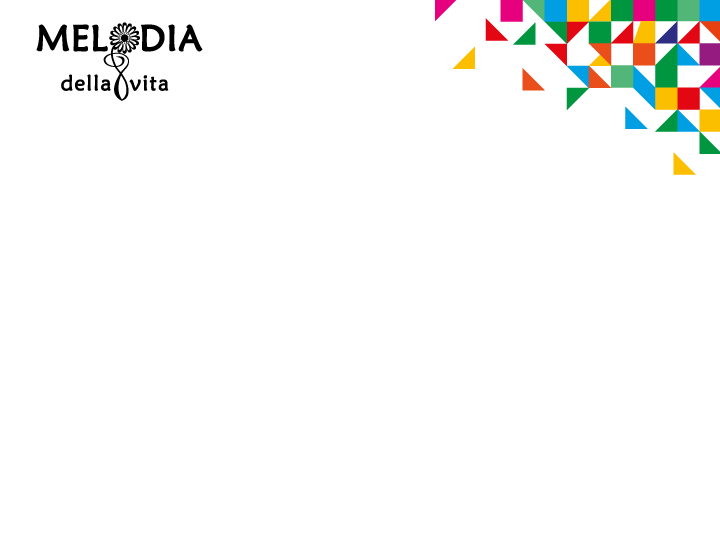 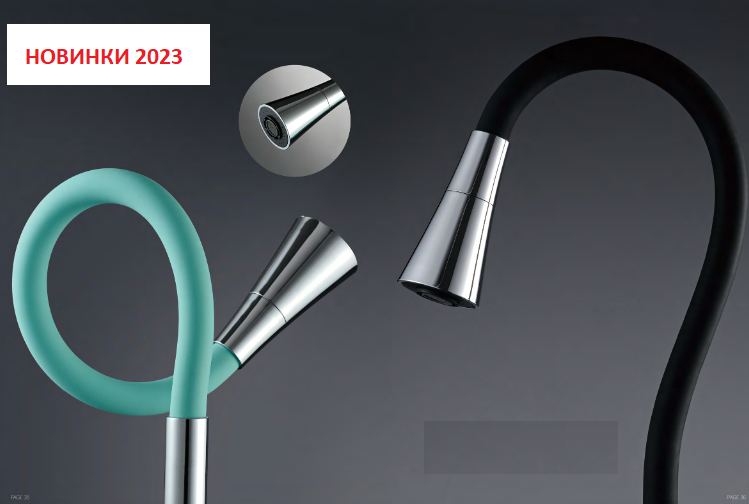 излив гибкий LUXE с лейкой "колокольчик" хром черный 49см MELODIA MKP20926
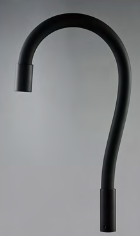 излив гибкий LUXE с лейкой "колокольчик"хром мятный 49см MELODIA MKP20927
Новые стильные дизайны и расцветки изливов высокого качества
излив гибкий LUXE чёрный с чёрной гайкой и аэратором 49см MELODIA MKP20925